Mokėjimo prašymo pateikimas per VSF IS
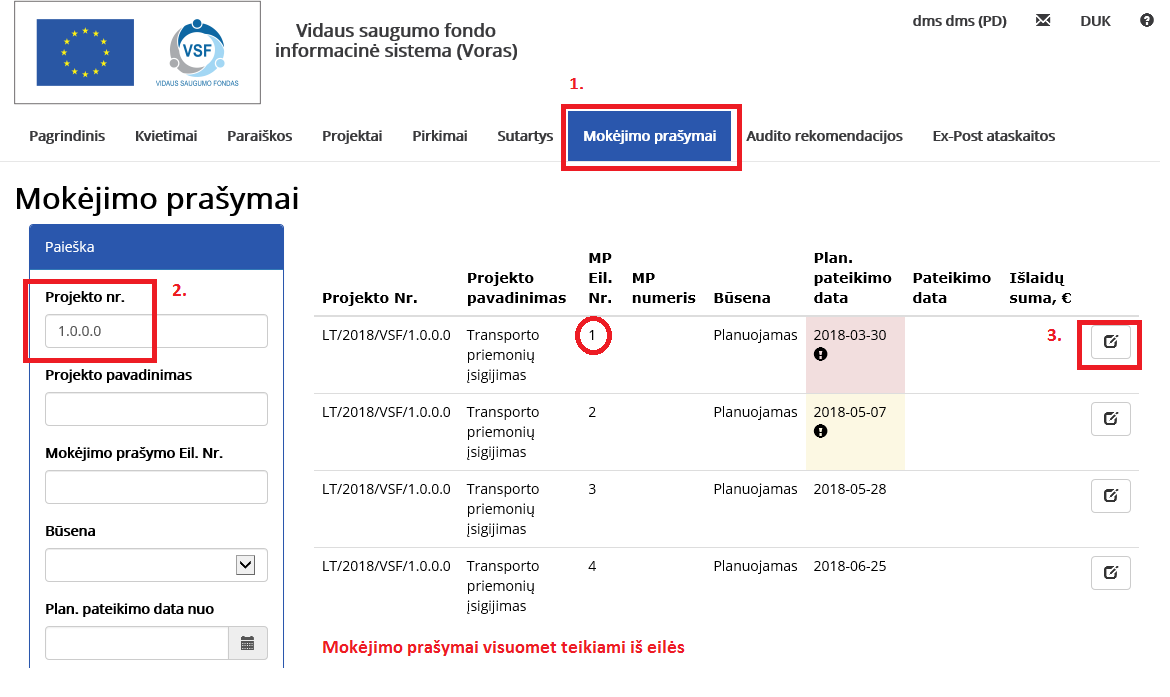 Pasirenkamas meniu punktas „Mokėjimo prašymai“
Pasirenkamas projektas, kurio MP bus teikimas
Spaudžiamas redagavimo mygtukas
Mokėjimo prašymai visuomet teikiami iš eilės
Būtinos užpildyti MP dalys
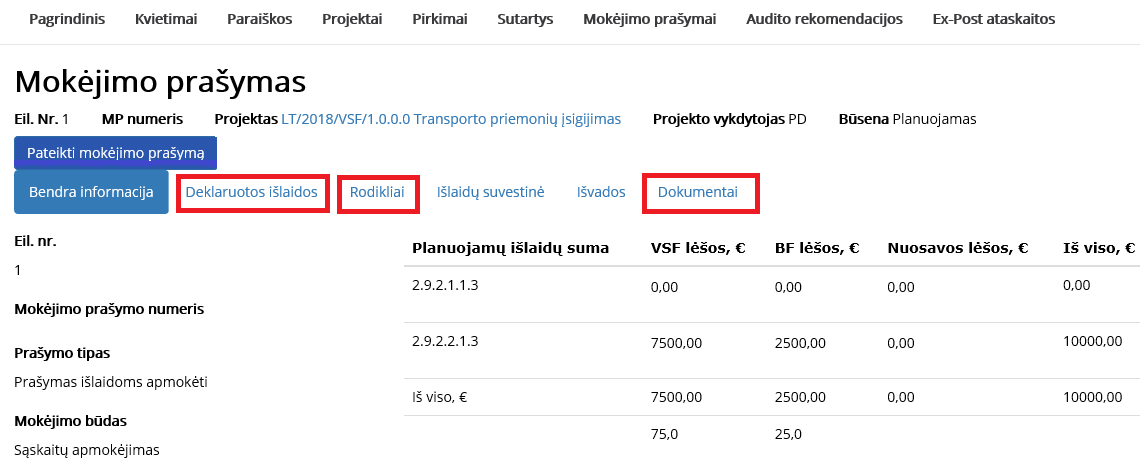 MP pildymas: deklaruotos išlaidos. 1 žingsnis
1.
Pasirenkamas meniu punktas
2.
Spaudžiamas redagavimo mygtukas
MP pildymas: deklaruotos išlaidos. 2 žingsnis
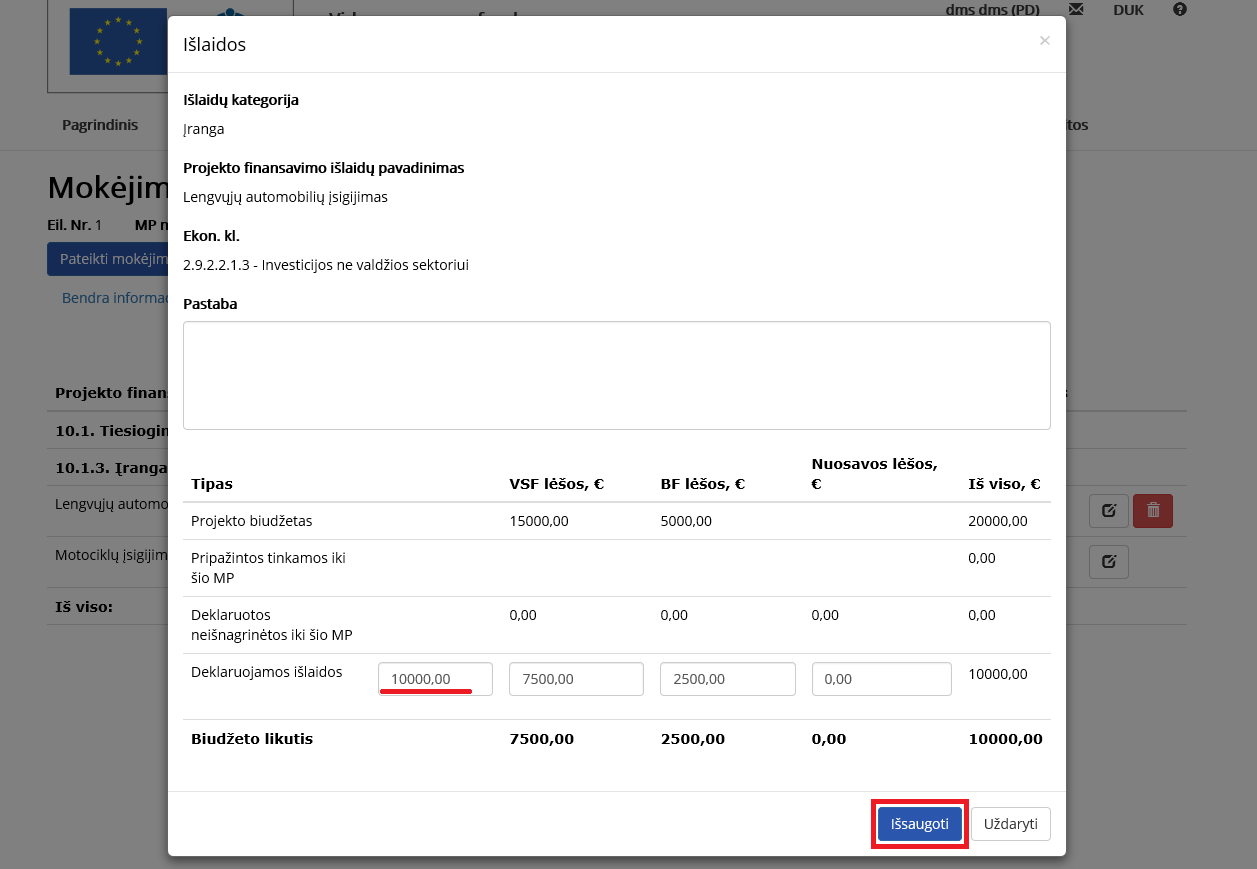 1.
Suvedama   deklaruojama suma
2.
MP pildymas: deklaruotos išlaidos. 3 žingsnis
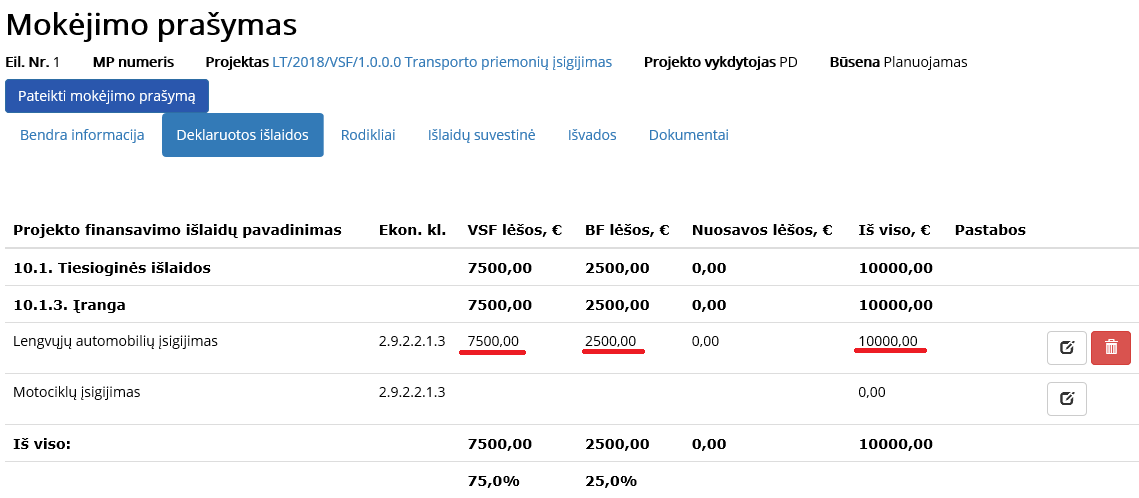 Suvedus ir išsaugojus informaciją, ji matoma MP dalyje „Deklaruotos išlaidos“
MP pildymas: rodikliai
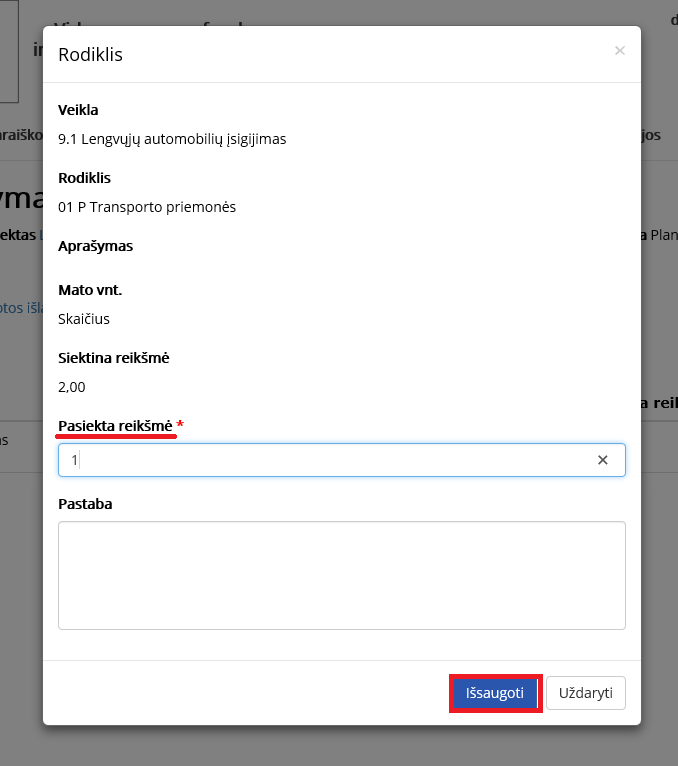 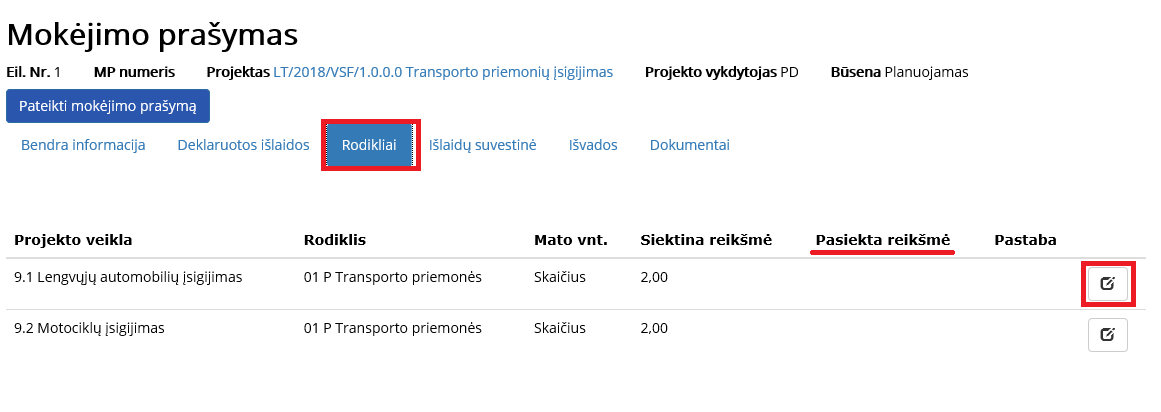 1.
Pasirenkamas meniu punktas
2.
Suvedama ir išsaugoma informacija
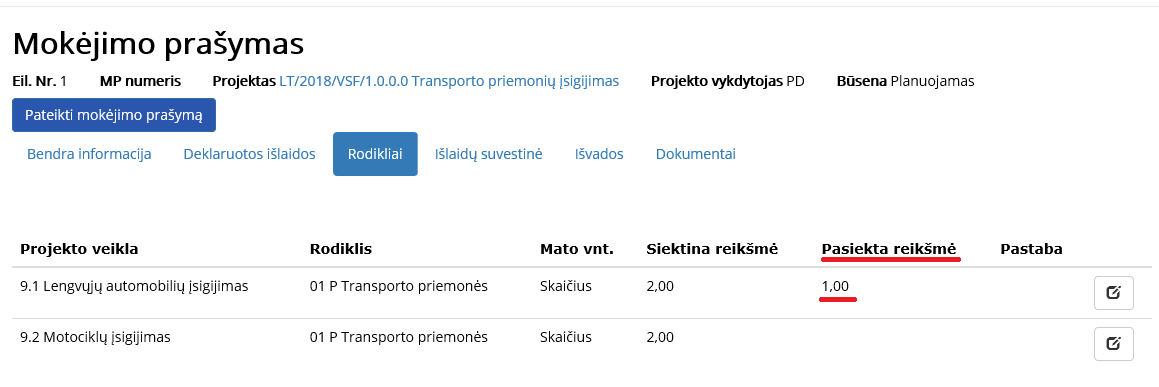 Suvedus ir išsaugojus informaciją, ji matoma MP dalyje „Rodikliai“
MP pildymas: dokumentų sukėlimas į VSFIS. 1 žingsnis
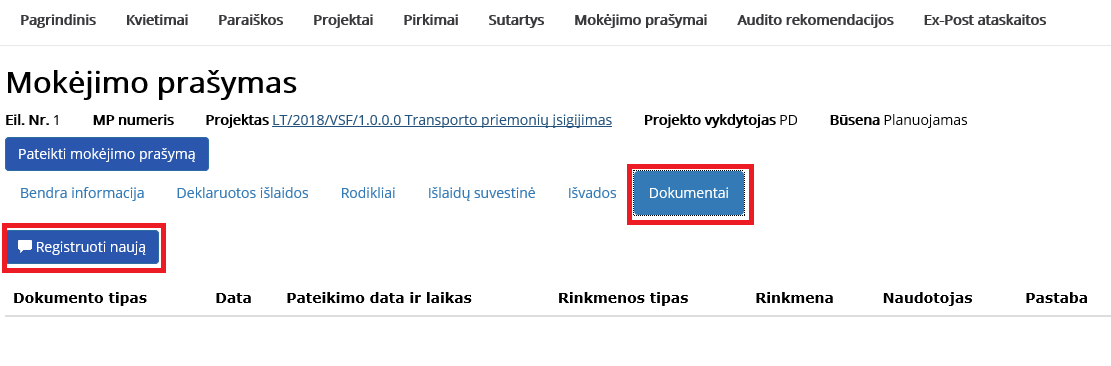 1.
Pasirenkamas meniu punktas „Dokumentai“
2.
Spaudžiamas mygtukas „Registruoti naują“
MP pildymas: dokumentų sukėlimas į VSFIS. 2 žingsnis
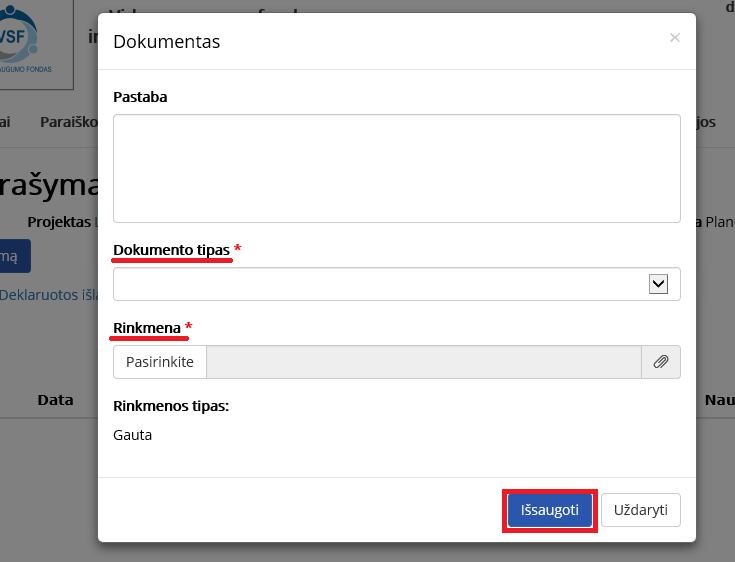 Dokumento tipas pasirenkamas iš sąrašo
MP pildymas: dokumentų sukėlimas į VSFIS. 3 žingsnis
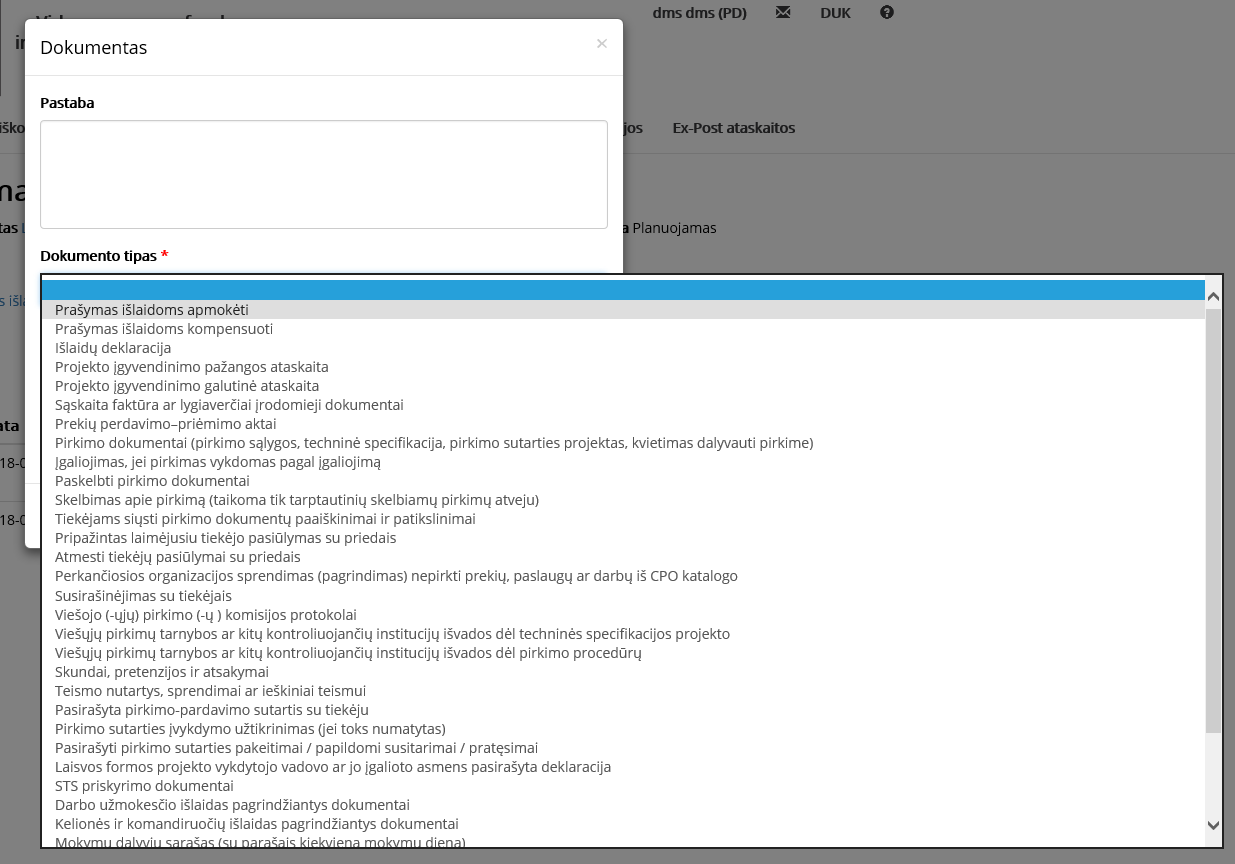 MP pildymas: dokumentų sukėlimas į VSFIS
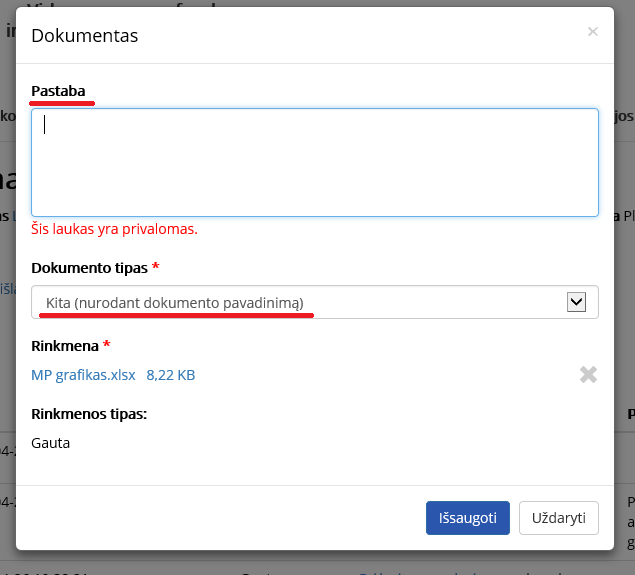 Keliant dokumentą, kurio atitikmens nėra dokumentų sąraše, pasirenkamas dokumento tipas „Kita“ ir būtinai įrašoma pastaba, nurodant pateiktą dokumentą.
MP pildymas: dokumentų sukėlimas į VSFIS
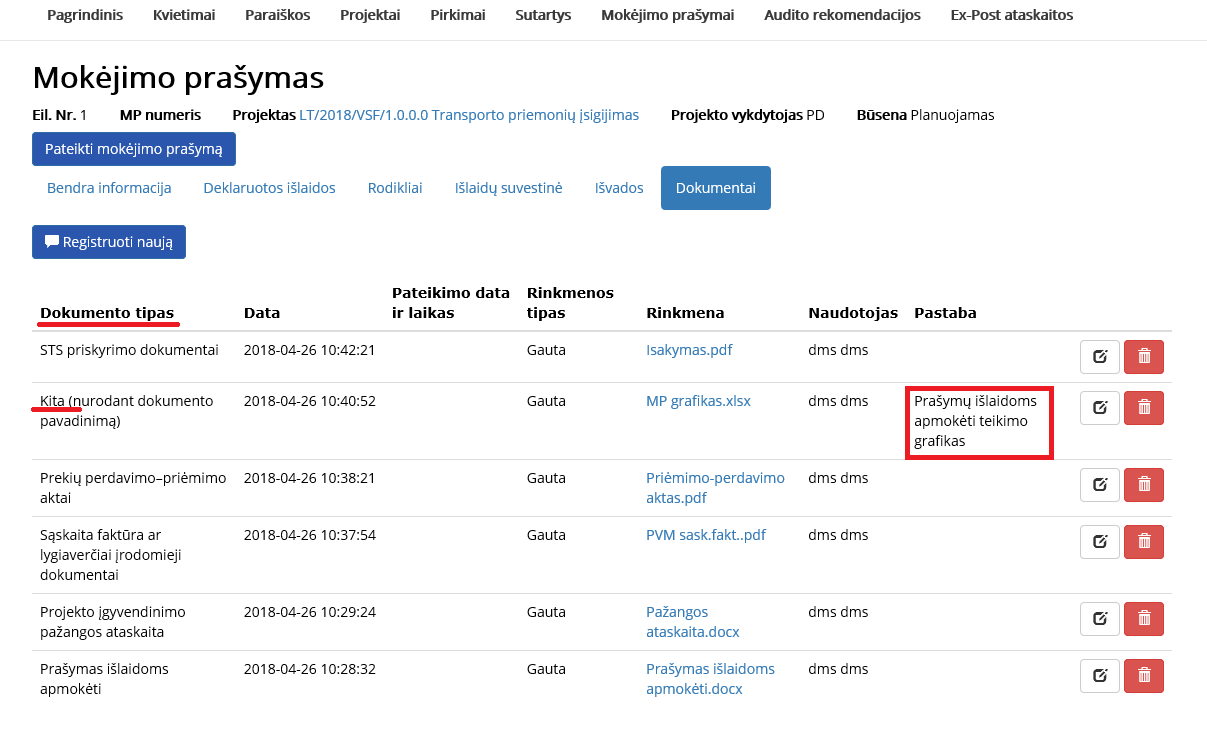 Pasitikrinama, ar sukelti visi būtini dokumentai.
MP pateikimas
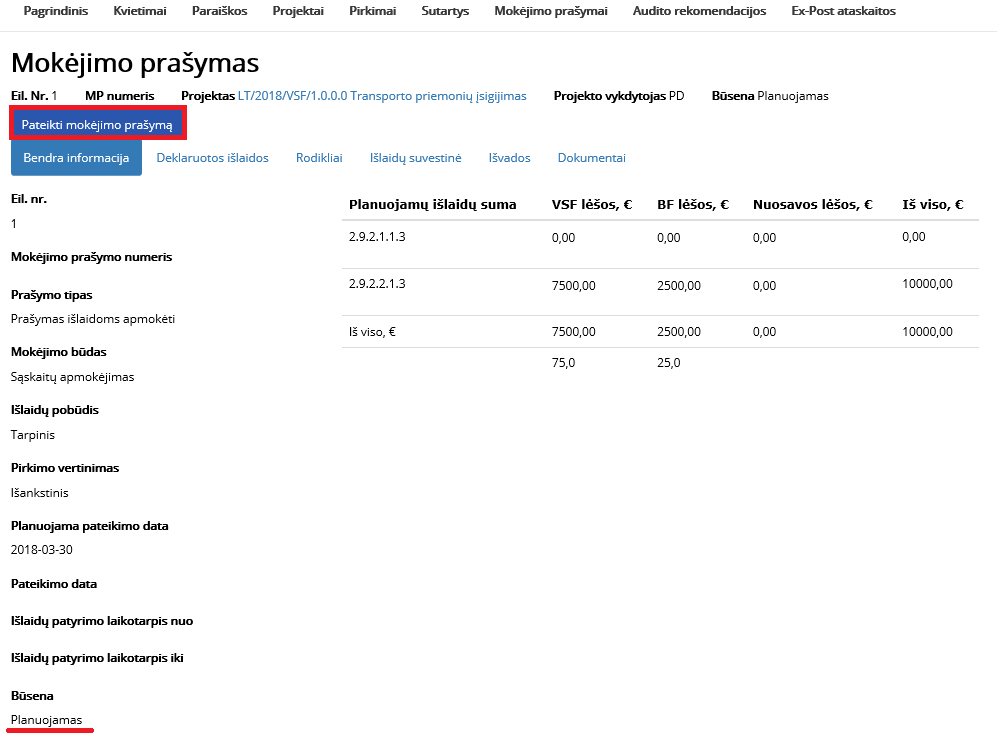 1.
Tik paspaudus mygtuką „Pateikti mokėjimo prašymą“, jis bus pateiktas
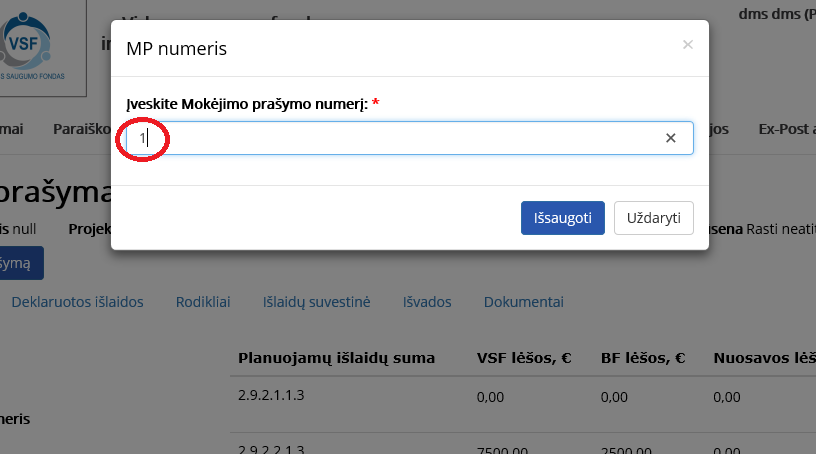 2.
Pateikiant mokėjimo prašymą būtina nurodyti jo numerį
MP būsenos
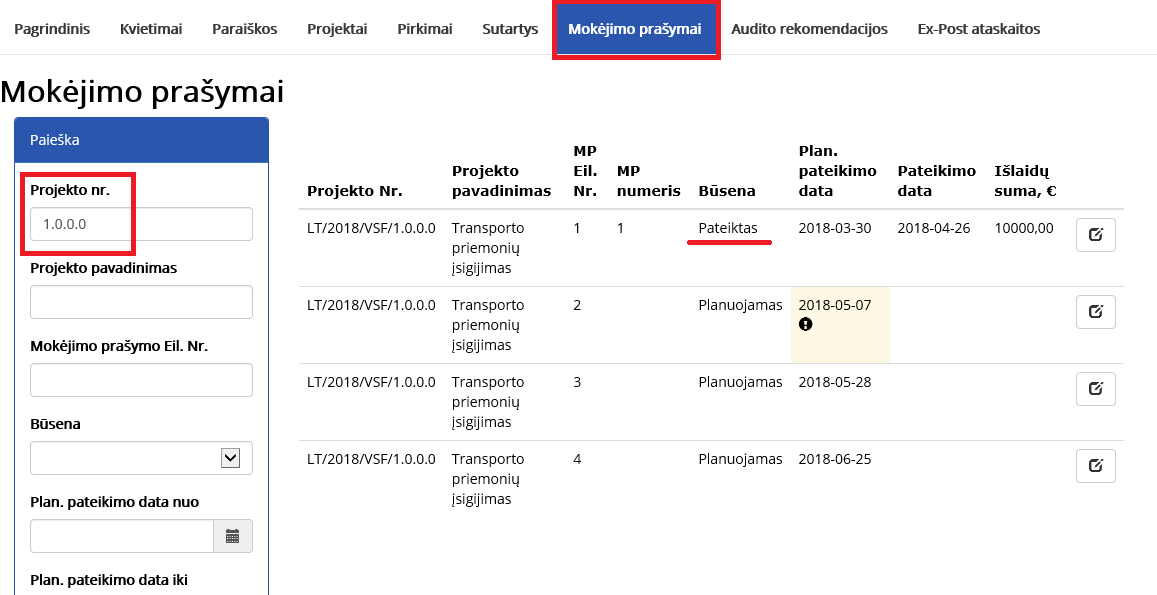 MP būsenos
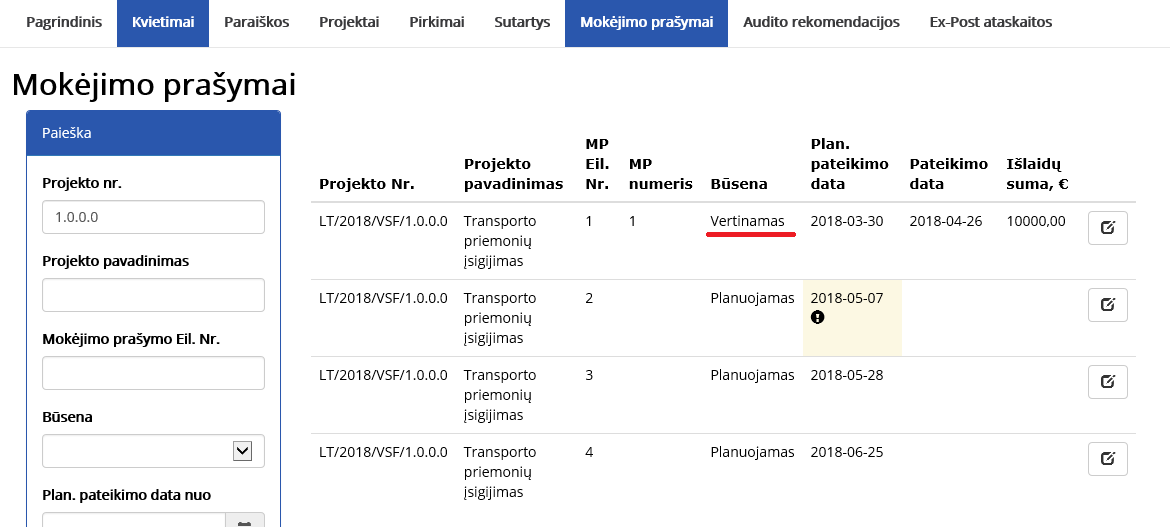 Mokėjimo prašymas yra vertinamas
MP būsenos
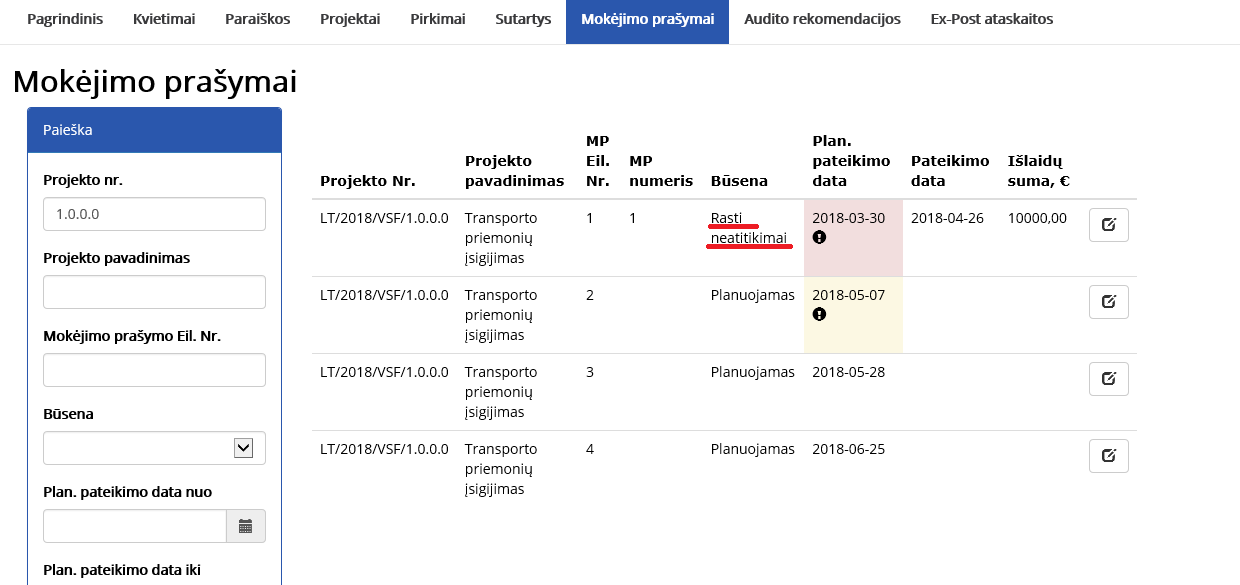 Kai mokėjimo prašymo būsena „Rasti neatitikimai“, tuomet galima jį tikslinti ar įkelti trūkstamus dokumentus.
MP būsenos
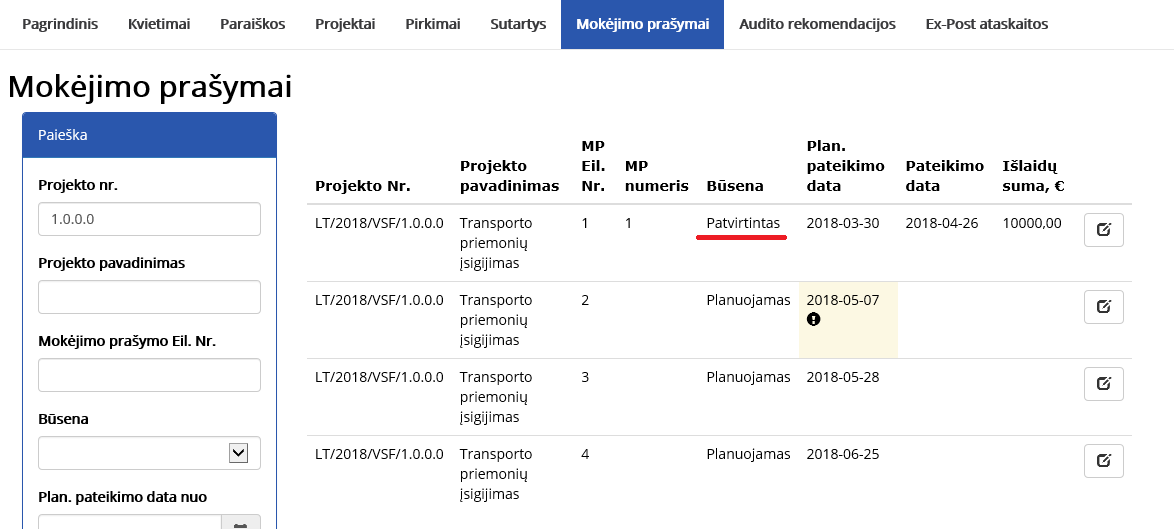 AČIŪ UŽ DĖMESĮ
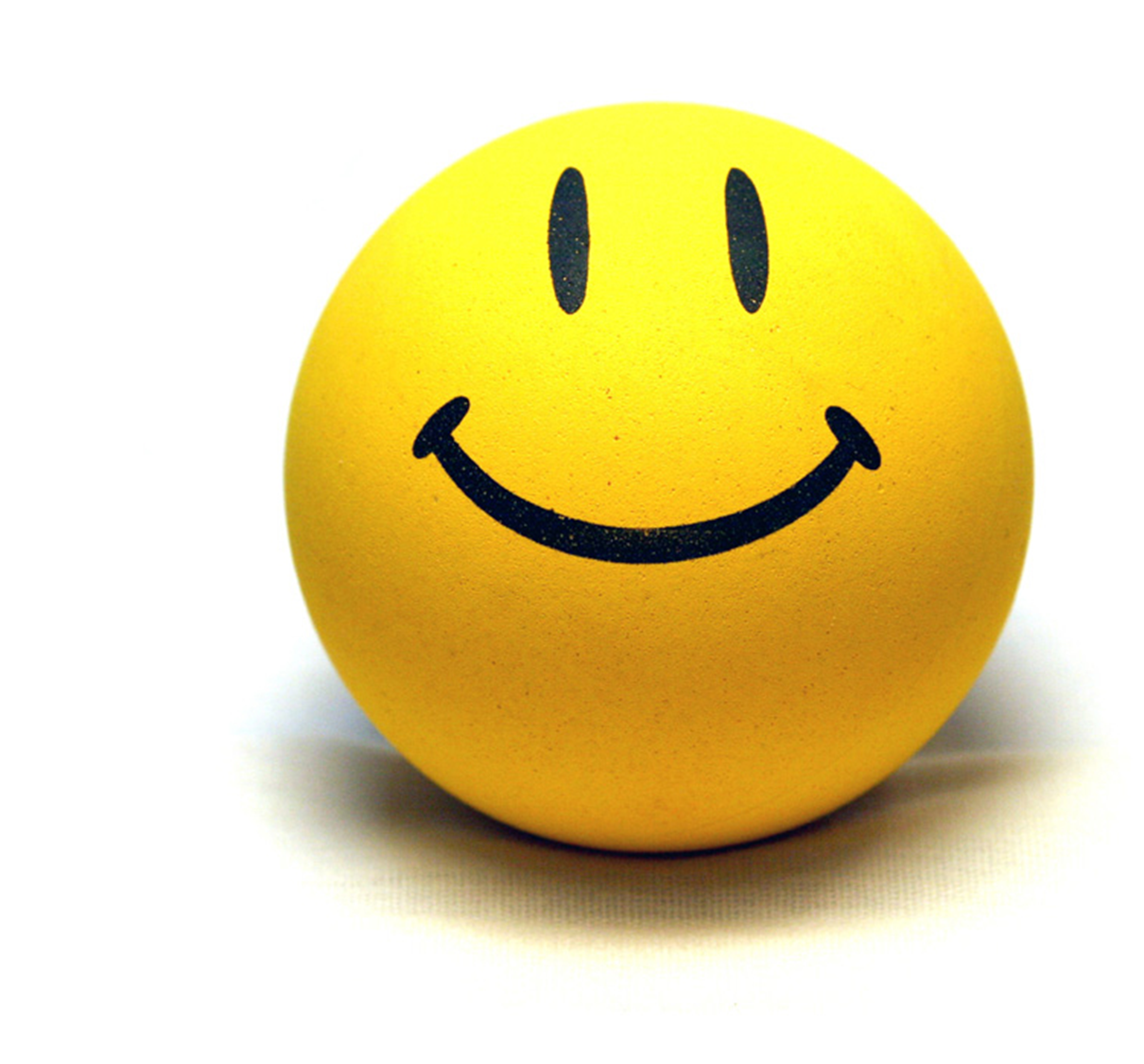